Wilderness CharacteristicsGuidance for the BLM
I.     Introduction
II.    Inventory Procedures
Planning 
		A. Background to LWCs in Planning 
		B. Factors to Consider When Protecting LWCs
		C. Placing LWCs in the Land Use Planning Process
		D. LWCs and Proposed Projects
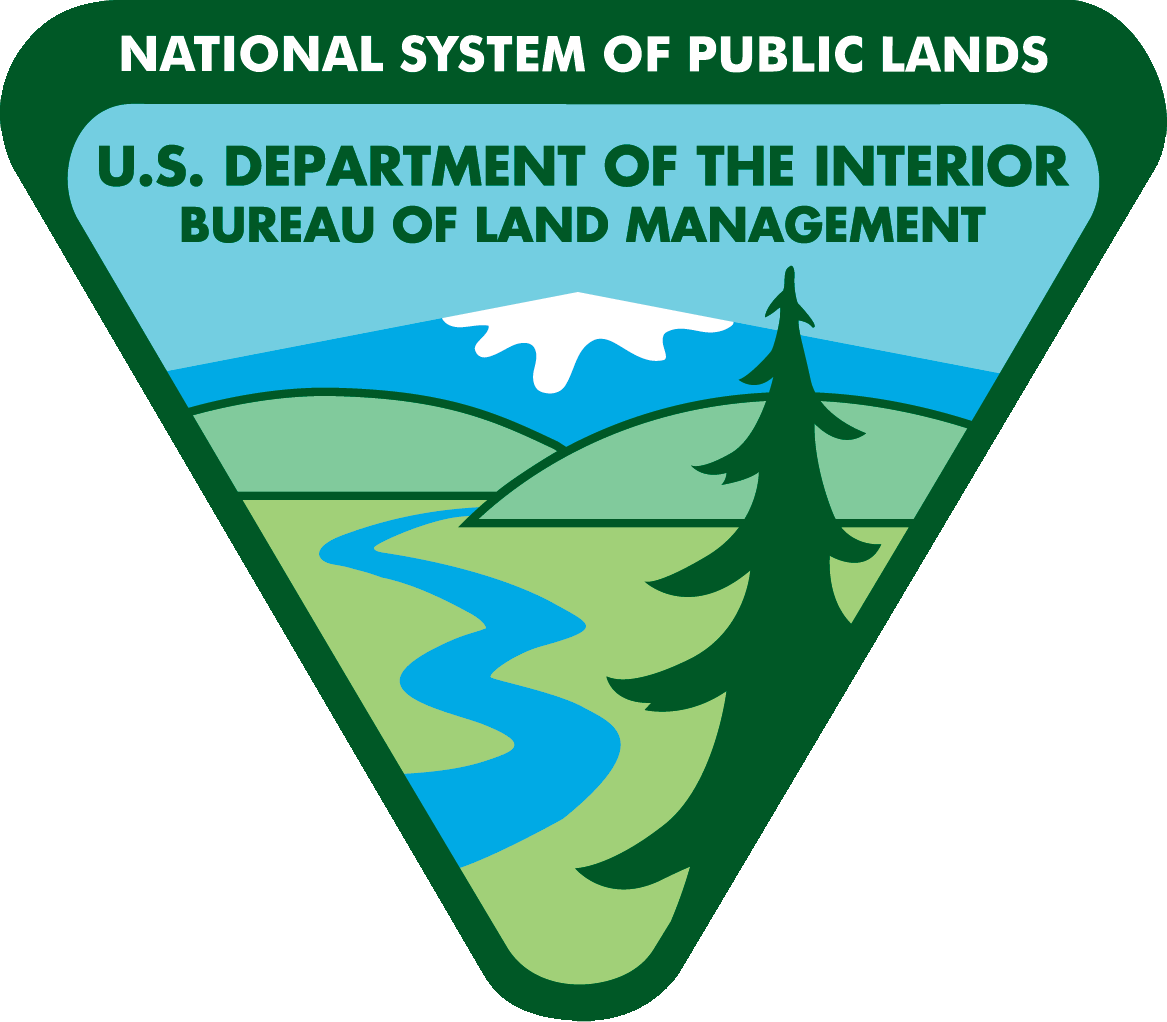 Planning – LUP Process
[Speaker Notes: ADVANCE SLIDE]
Wilderness CharacteristicsGuidance for the BLM
Considering lands with wilderness characteristics
in land use planning:
Land Use Planning Process
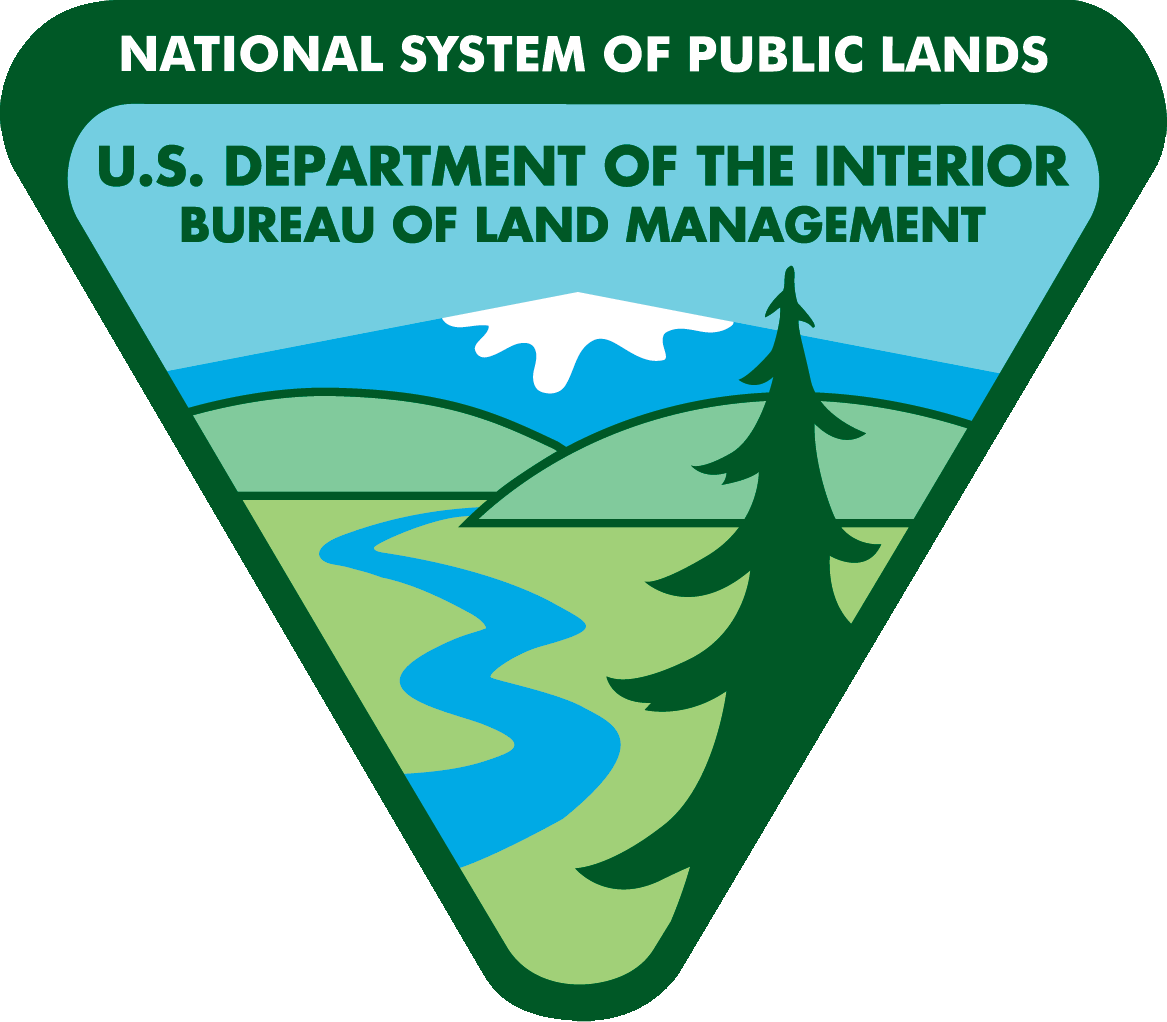 Planning – LUP Process
[Speaker Notes: In this module we're going to look at how Lands with Wilderness Characteristics will get incorporated in the land use planning process.  This won't be comprehensive land use planning training -- just a brief description of where you will need to address this topic in the larger framework of a resource management plan or plan amendment.  Additional direction can be found in the Land Use Planning Handbook H-1601-1.

ADVANCE SLIDE]
Preparation Plan
Issue Identification
 are LWCs a planning issue?
 what associated concerns expected?

Note: narrowly-focused
LUP Amendments may not
require considering protection of LWCs - 
BUT still analyze impacts in NEPA!
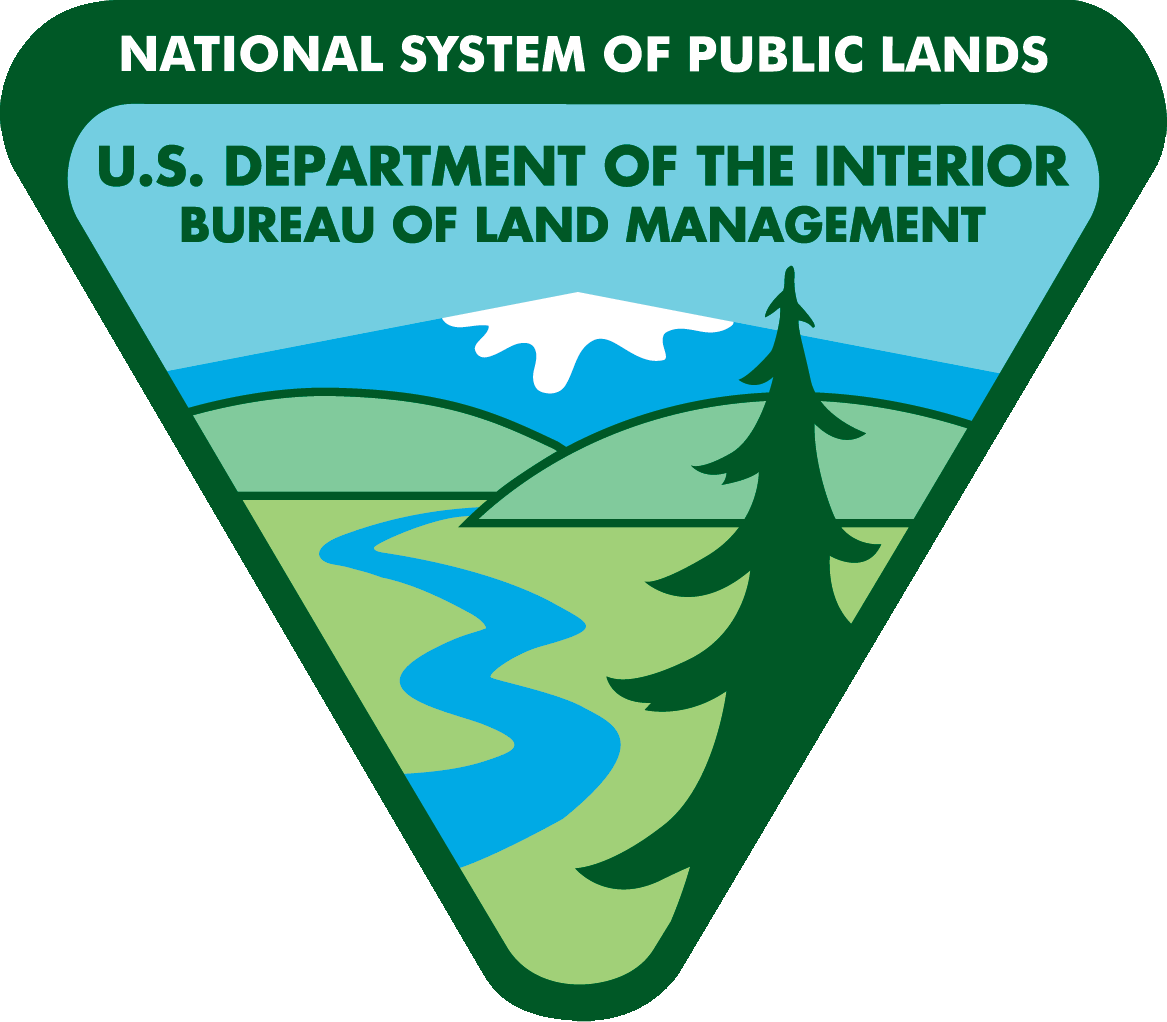 Planning – LUP Process
[Speaker Notes: Typically, the Land Use Planning Process starts with a Preparation Plan.  This serves as the foundation for the rest of the planning.  Of particular importance for land with wilderness characteristics, the Preparation Plan should include the following:

ADVANCE

First, of course, wilderness characteristics should be addressed in Issue Identification.  Are lands with wilderness characteristics a planning issue?  What associated management concerns are expected?

ADVANCE

Some land use plan amendments may be so narrowly-focused that considering alternatives to protect lands with wilderness characteristics are outside their scope.  

ADVANCE

Even so, the effects on lands with wilderness characteristics will have to be addressed in the NEPA analysis.   As we continue with  this training, keep in mind we are looking at plan amendments where lands with wilderness characteristics are a planning issue, and, of course, including all full-blown land use plan revisions.

ADVANCE SLIDE]
Preparation Plan
Issue Identification
 Preliminary Planning Criteria
 constraints & sideboards?
 existing planning decisions?
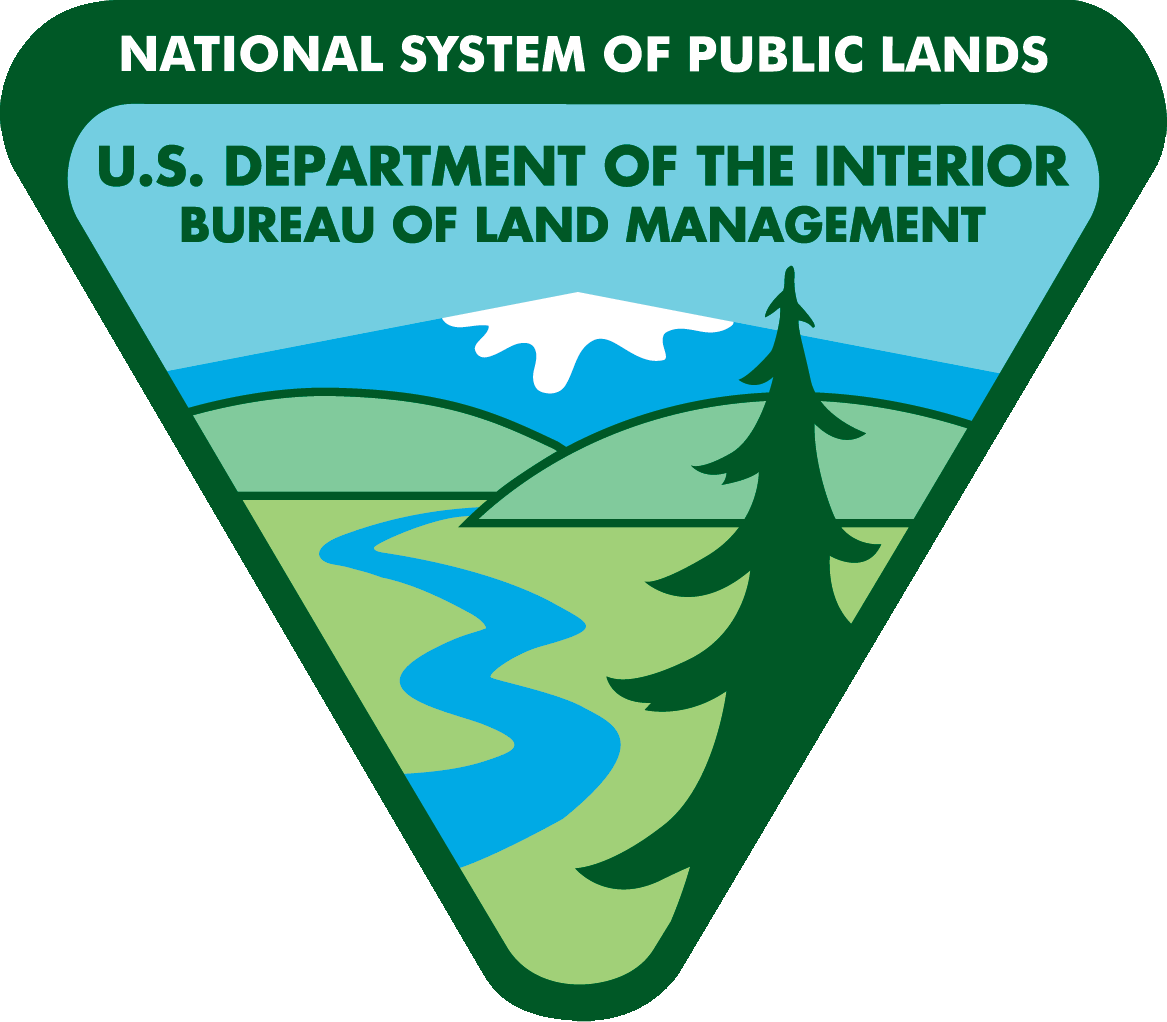 Planning – LUP Process
[Speaker Notes: OK.  On the assumption lands with wilderness characteristics are an issue….

ADVANCE

When outlining the preliminary planning criteria, are there constraints, sideboards, or existing planning decisions that frame the preliminary planning criteria related to managing lands with wilderness characteristics?

ADVANCE SLIDE]
Preparation Plan
Issue Identification
 Preliminary Planning Criteria
 Data Needs
 new information from externals?
 existing inventories sufficient?
 data gaps?
 new inventory needed?
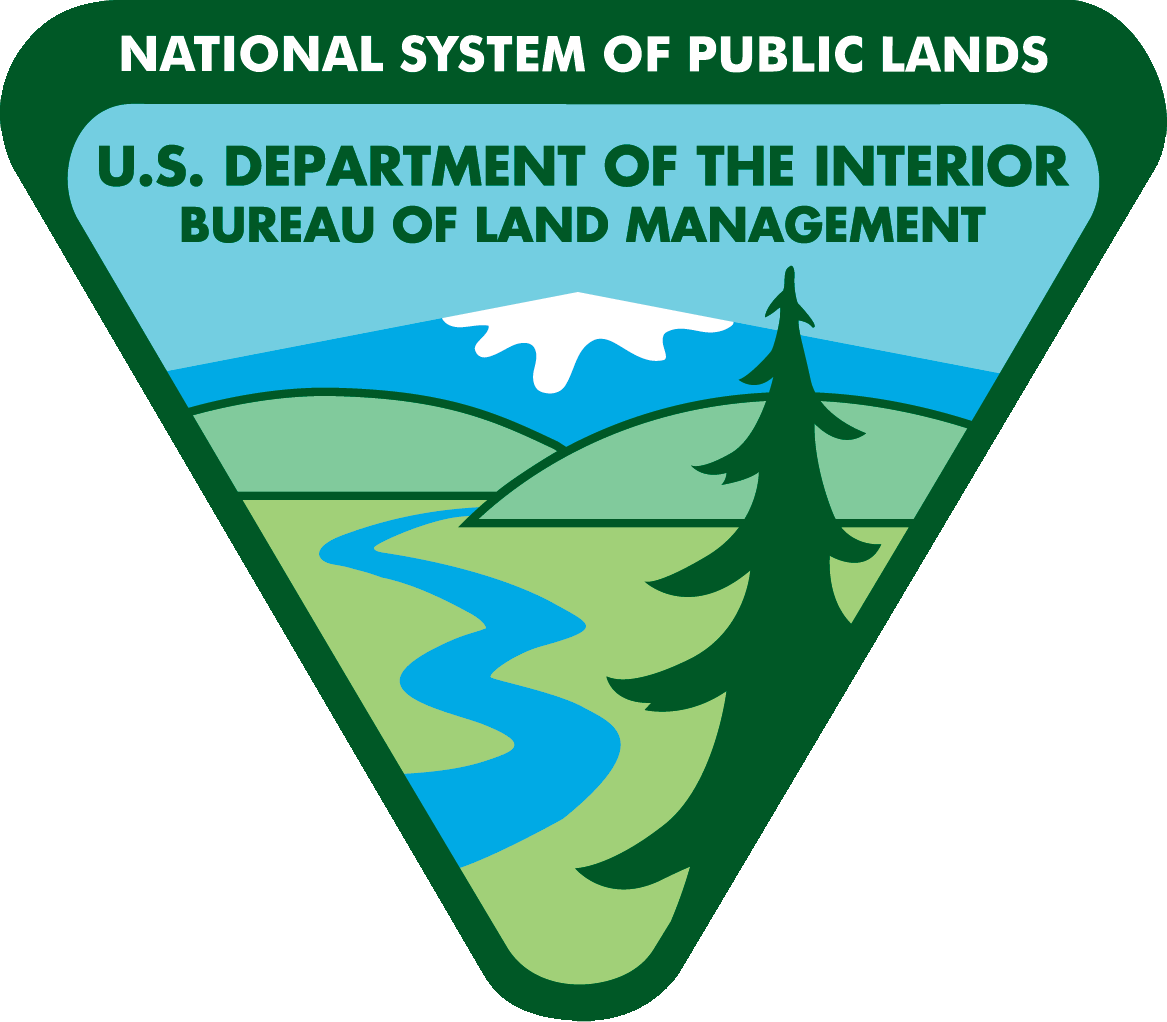 Planning – LUP Process
[Speaker Notes: Has new inventory information provided by external sources?  

ADVANCE

Are the existing lands with wilderness characteristics-related data sources, such as prior wilderness inventories, sufficient?  

ADVANCE

Are there data gaps or other information necessary to fully address lands with wilderness characteristics when the planning process is fully under way?  

ADVANCE

Will it be necessary to update or complete a new wilderness characteristics inventory?

ADVANCE SLIDE]
Preparation Plan
Issue Identification
 Preliminary Planning Criteria
 Data Needs
 Budget
 labor & support for inventory?
 records & documentation costs?
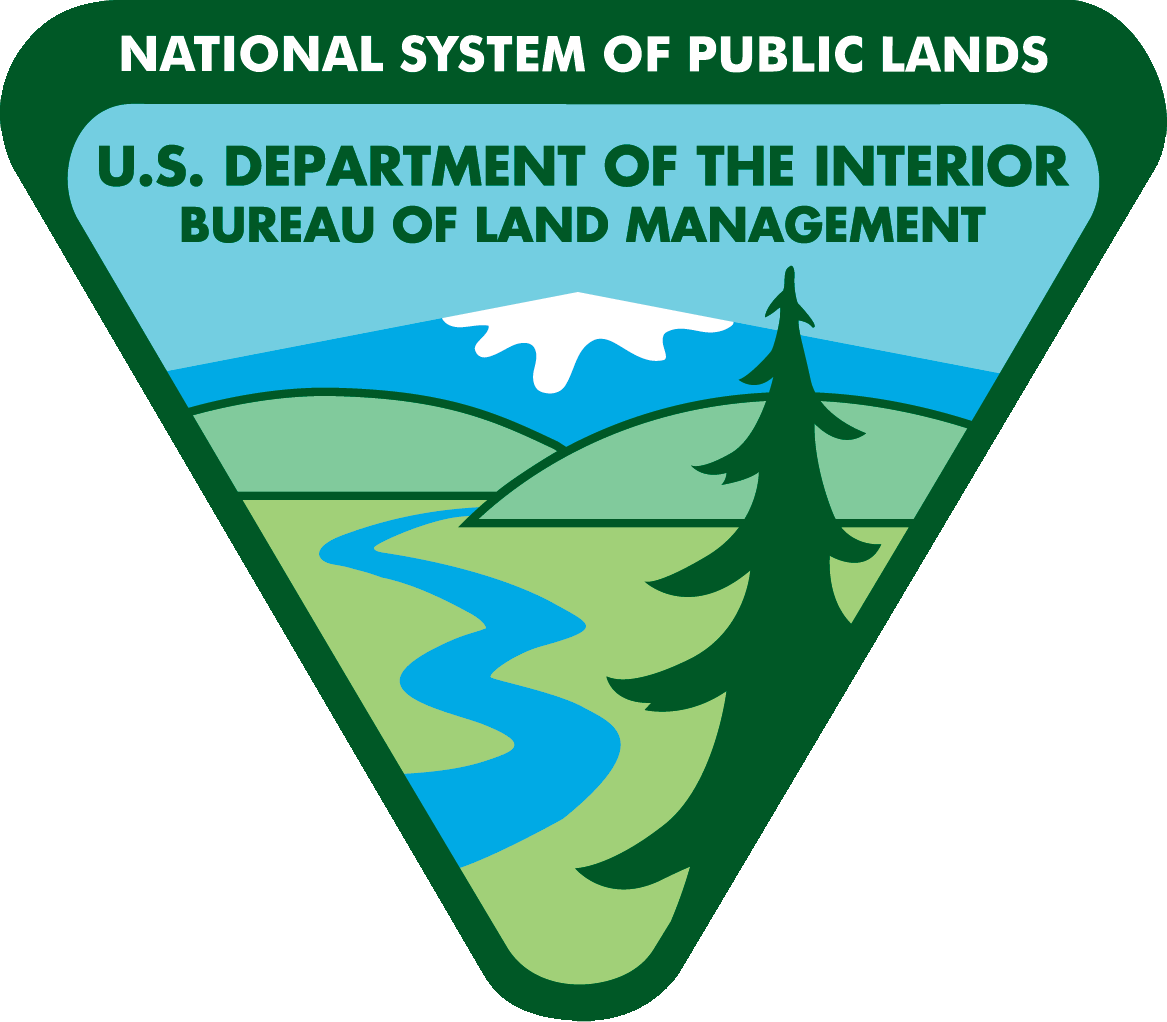 Planning – LUP Process
[Speaker Notes: In pulling together the planning budget, have you included any labor and operation support costs necessary to obtain any necessary inventory information, or other data to address lands with wilderness characteristics?  

ADVANCE

Did you include land records and other documentation expenses?

ADVANCE SLIDE]
Scoping
NOI mentions LWCs
 include planning criteria identified
 Tribal consultation
 Scoping Report
 summarize WC comments & issues
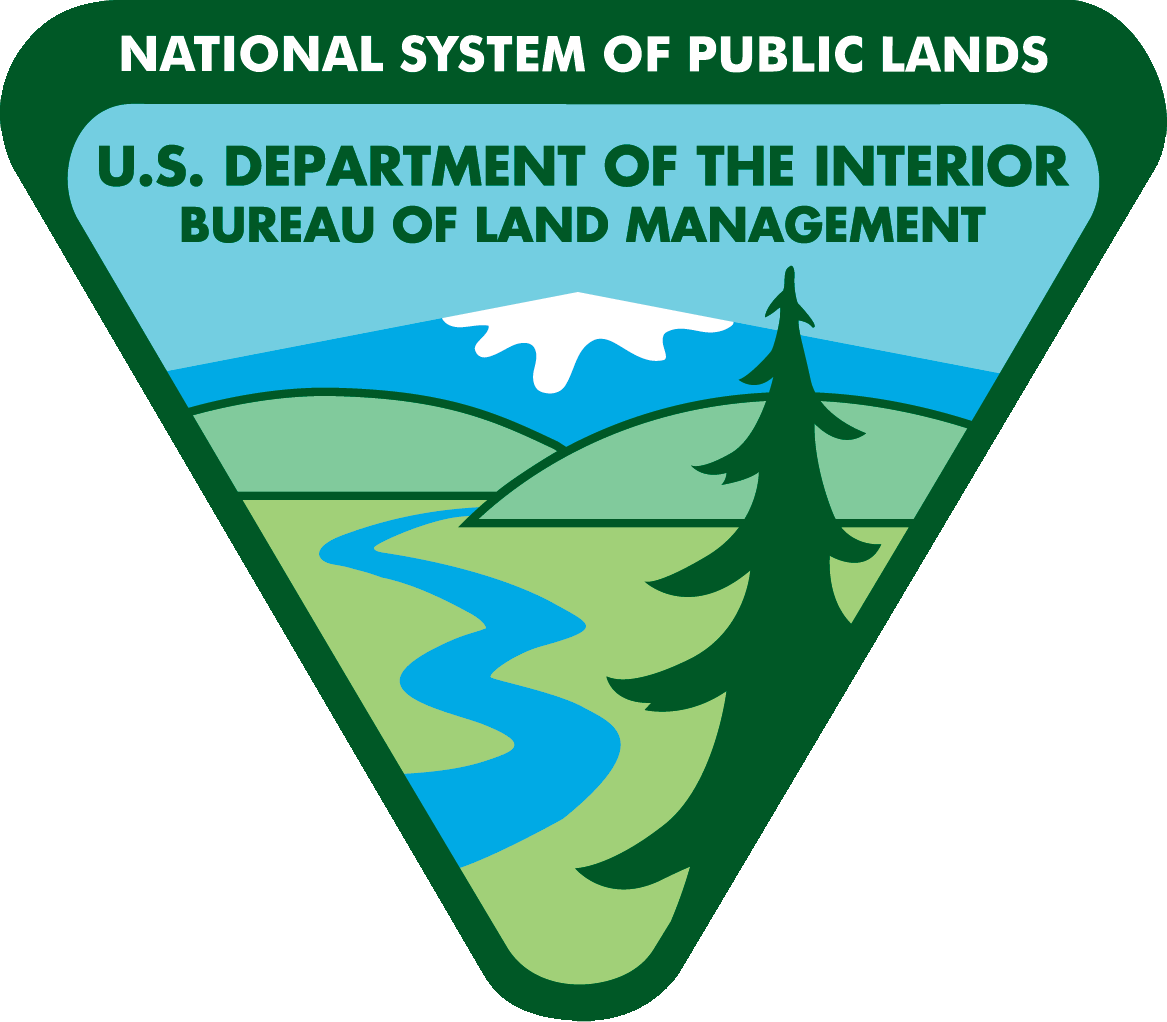 Planning – LUP Process
[Speaker Notes: When Scoping begins, the Notice of Intent should mention lands with wilderness characteristics if they are a planning issue to be addressed, 

ADVANCE

including the preliminary planning criteria identified in the Preparation Plan.  

ADVANCE

Be sure to initiate government-to-government consultation with Tribes potentially affected by these planning decisions.  

ADVANCE

Of course, in the Scoping Report you will summarize comments related to wilderness characteristics received during the formal scoping period and describe any additional wilderness characteristics-related issues from internal or external scoping meetings. 

ADVANCE SLIDE]
Analysis of theManagement  Situation
prepare area profile for each LWC
 describe location
 reference current inventory results
 explain current management
 incorporate analysis from the 	“Factors” guidance
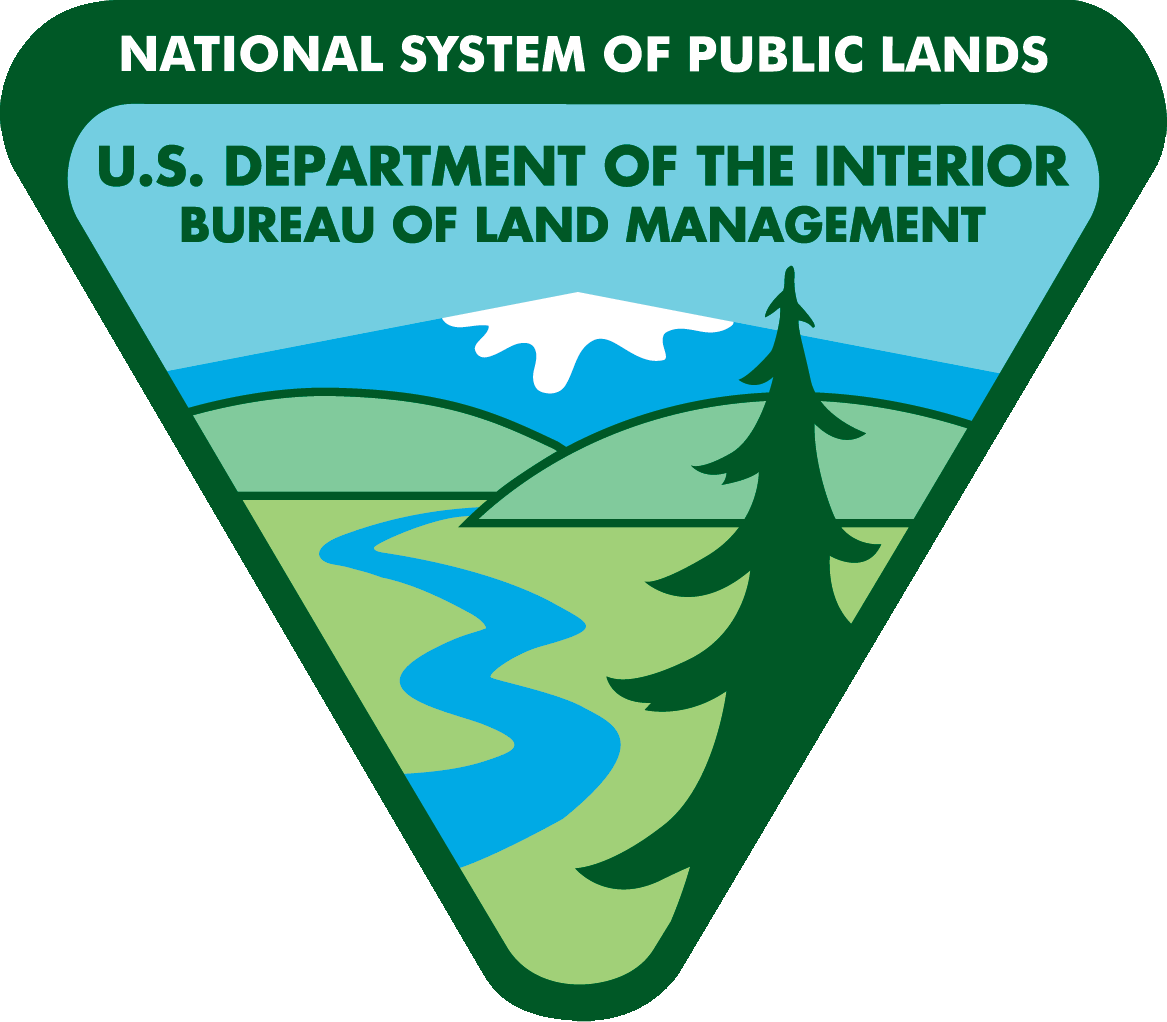 Planning – LUP Process
[Speaker Notes: The Analysis of the Management Situation (the AMS) serves as the basis for formulating reasonable alternatives and can be started prior to scoping.  In fact, information in the AMS can help focus the Scoping process.  

ADVANCE

In the AMS, prepare an area profile for each of your lands with wilderness characteristics.  A profile should:


ADVANCE

describe the area's location


ADVANCE

reference the current inventory results

ADVANCE

explain current management direction from existing planning documents

ADVANCE

And incorporate  the analysis and documentation from the Factors for Consideration of Lands with Wilderness Characteristics section of this policy as we covered in the previous module regarding the quality, manageability, and other resource values, trends, and uses. 

ADVANCE SLIDE]
Affected Environment
brief description of each LWC
	acreage
 	map of boundaries
inventory process & results
 current allocations, management
 “Lands with Wilderness 	Characteristics” subheading.
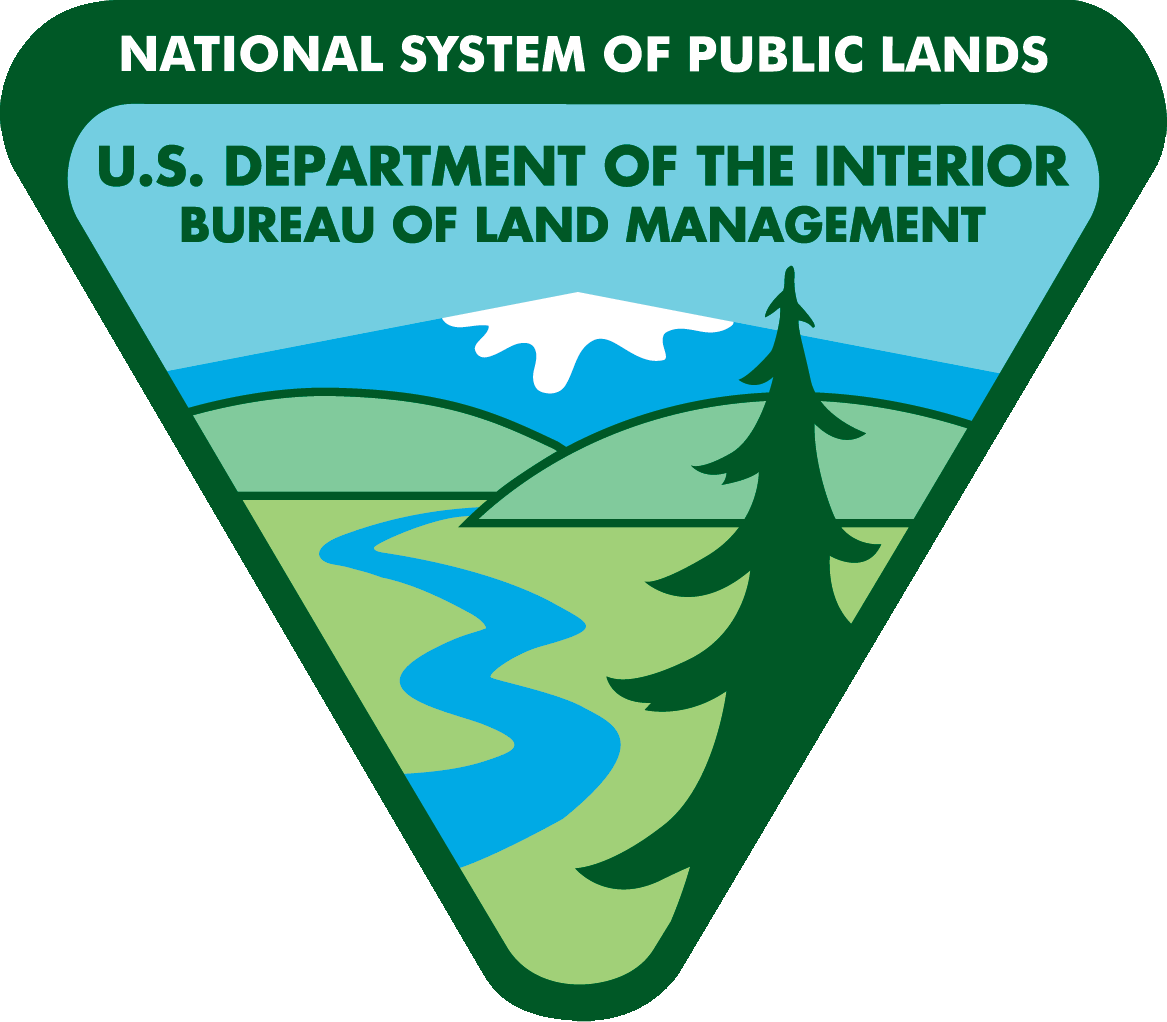 Planning – LUP Process
[Speaker Notes: Much of the information gathered for the AMS can be incorporated into the Affected Environment section of the NEPA document used to support the planning decision. 

ADVANCE

The NEPA document should include a brief description of each land with wilderness characteristics, 

ADVANCE

including its acreage and a map delineating the boundaries of each such area.  

ADVANCE

Describe the inventory process, summarize any information received from the public, and incorporate inventory information by reference.  

ADVANCE

Also describe the existing administrative designations, land use allocations, uses, management actions, and mitigation measures that are currently in place.  

ADVANCE

This information should be placed in a “Lands with Wilderness Characteristics” subheading in this section.

ADVANCE SLIDE]
Alternatives
full range of reasonable alternatives
	impacts to wilderness characteristics
	impacts to other resources
a discrete unit 
Right: “The wilderness characteristics in area NV-030-16 will be preserved.”
Wrong: “The wilderness characteristics are expected to be preserved on approximately 20% of the plan area.”
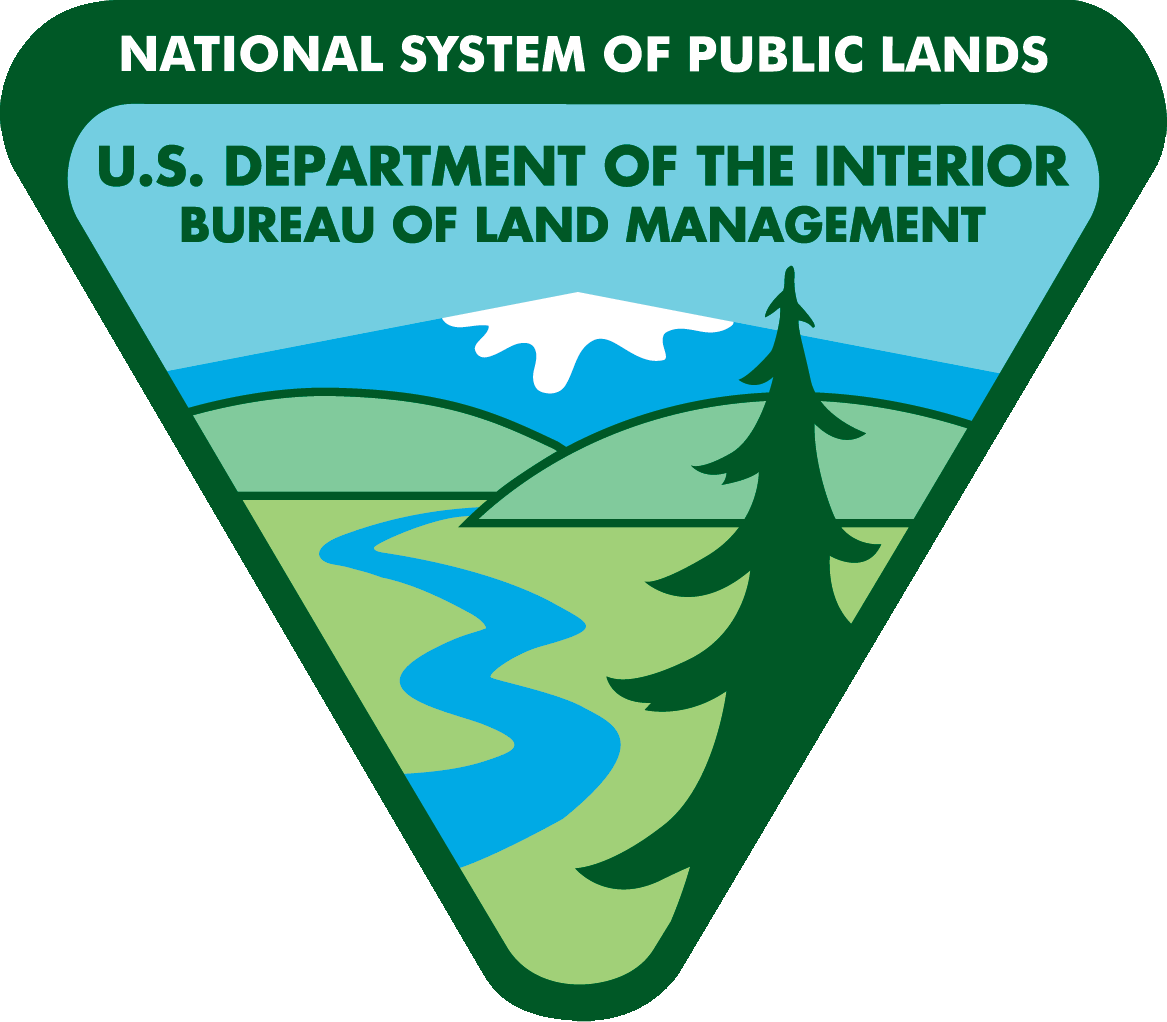 Planning – LUP Process
[Speaker Notes: The section on developing Alternatives  will include a full range of reasonable alternatives…

ADVANCE

…to provide a basis for comparing impacts to wilderness characteristics and to other resource values or uses.  

ADVANCE

Lands with wilderness characteristics must be delineated as discrete units to which management prescriptions may be applied.  

ADVANCE

By a discrete unit, we mean an area with boundaries, and inside those boundaries is an area as having been identified having wilderness characteristics.  

ADVANCE

We won't base alternatives on general statements such as "Wilderness characteristics are expected to be preserved on X% of the planning area."

ADVANCE SLIDE]
Alternatives
full range of reasonable alternatives
Does not protect LWCs
Does protect LWCs
Does not protect LWCs, but may mitigate impacts to WCs
Any combination of 1), 2), or 3).
apply to one LWC
 apply to all LWCs
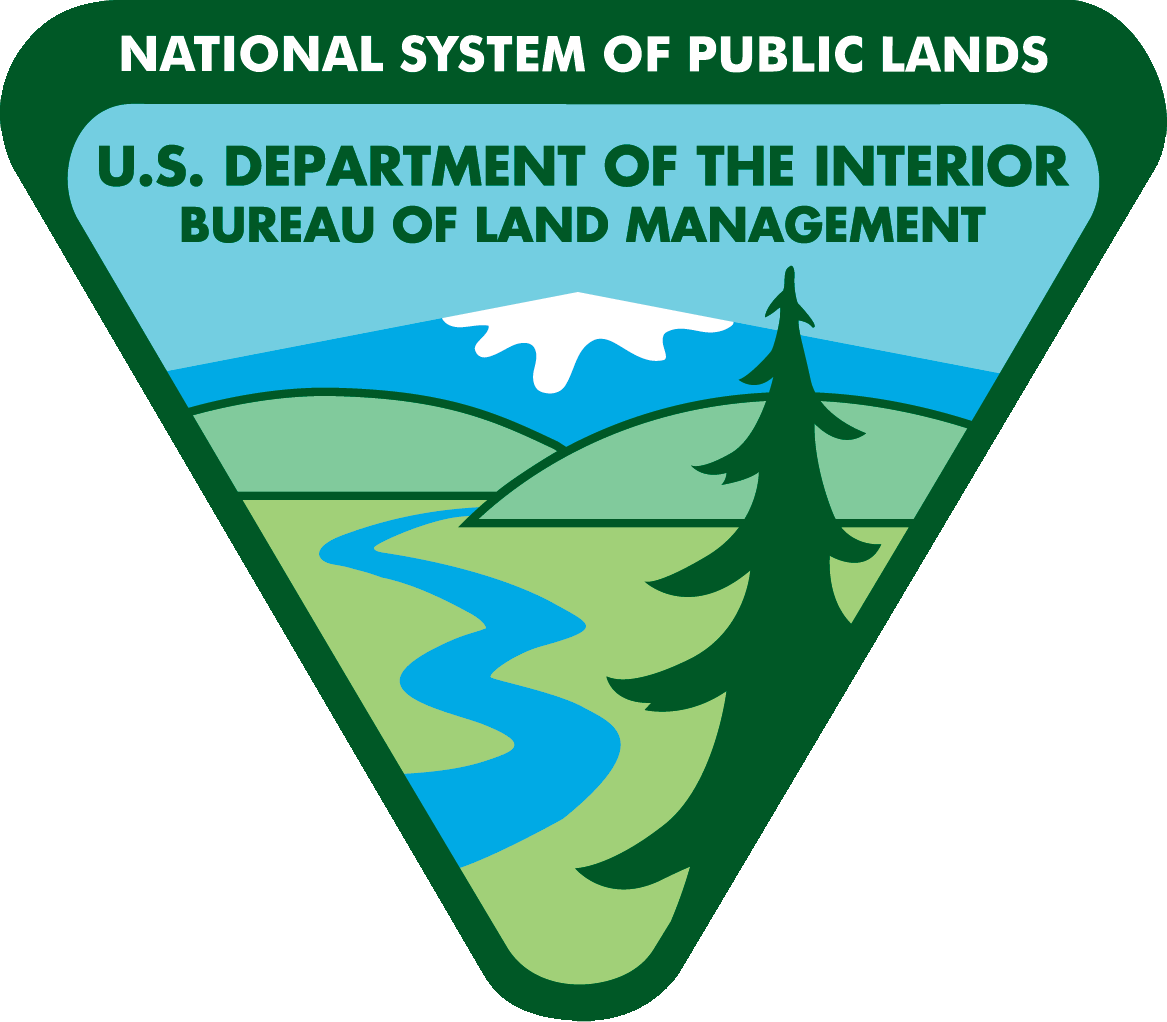 Planning – LUP Process
[Speaker Notes: And remember that by a "full range," we mean:

ADVANCE

an alternative that does not protect  any or most of the lands with wilderness characteristics; 

ADVANCE

an alternative that does protect all or most of the lands with wilderness characteristics;

ADVANCE

an alternative that does not protect lands with wilderness characteristics per se, but may apply management restrictions or mitigation to reduce impacts to some aspects of wilderness characteristics; 

ADVANCE

Or any combination of the above -- for instance, some lands with wilderness characteristics might be protected, some areas where they were present wouldn't be protected, and/or some areas might not be protected per se, but would have restrictions placed to mitigate some impacts to wilderness characteristics
 
ADVANCE

This full range might apply to any one area with wilderness characteristics, or across the entire planning area.  As you can anticipate, this could get rather complicated.  You do not have to analyze every permutation of possibilities, just a full range of reasonable ones.

ADVANCE SLIDE]
Alternatives
LWC protection alternatives
	no uniform proscriptions in BLM
	each plan includes specific actions
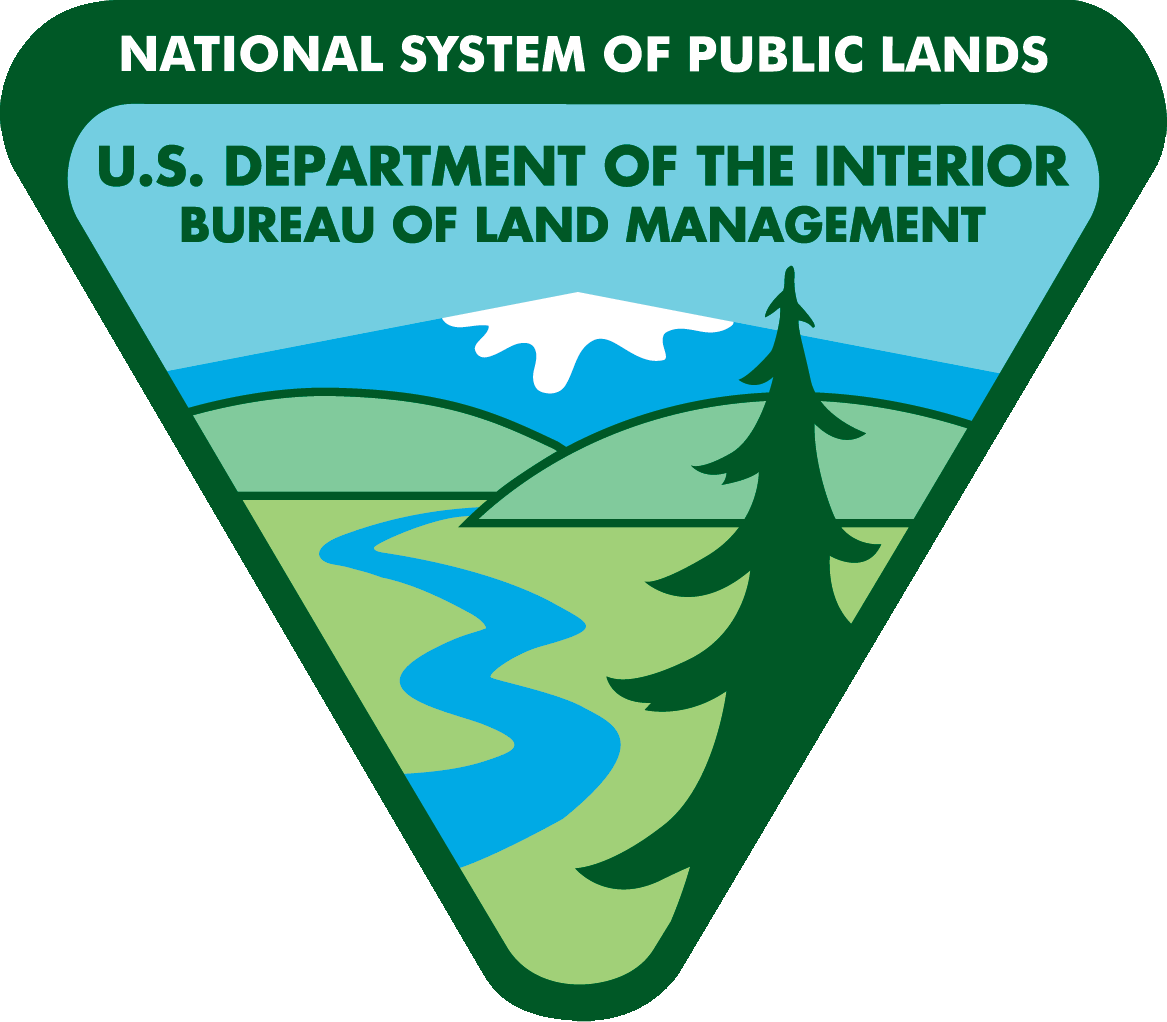 Planning – LUP Process
[Speaker Notes: Each alternative should include management actions, allowable uses, and restrictions designed to achieve the desired goals and objectives of the land use plan.  Any alternative that protects lands with wilderness characteristics must contain management actions to achieve protection.  

ADVANCE

There are no uniform proscriptions to protect such areas.  

ADVANCE

Rather, each land use plan will include management actions that could protect the specific lands with wilderness characteristics in question.  Let's look at a spectrum of the list of such decisions. You would mix and match, as appropriate to preserve wilderness characteristics (or to mitigate unnecessary impacts, depending on the alternative being developed): 

ADVANCE SLIDE]
Alternatives
Minerals
 close to mineral material sales
 close to mineral leasing
 lease with NSO – no exceptions
 recommend Secretarial withdrawal
 combination?
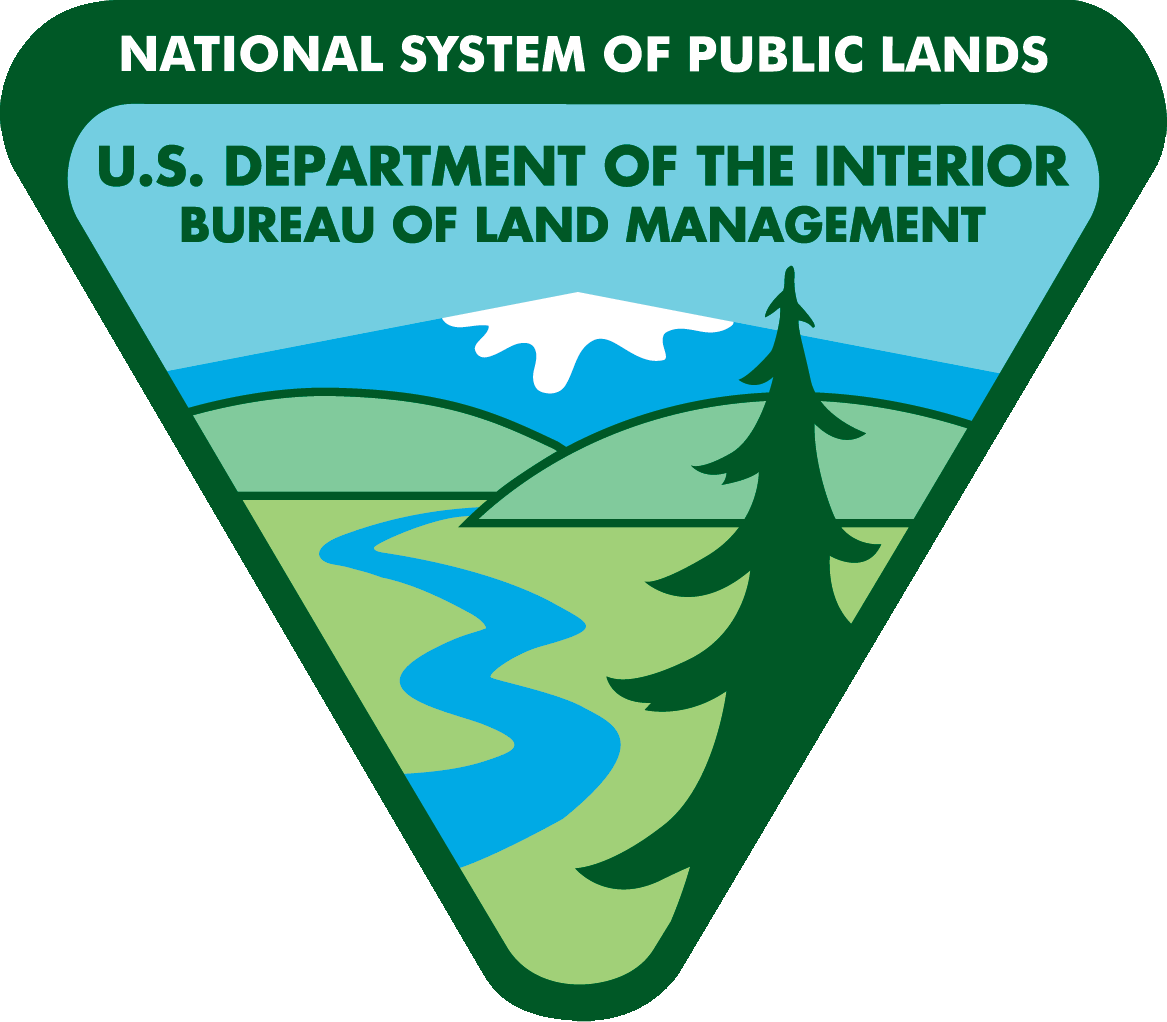 Planning – LUP Process
[Speaker Notes: for minerals, you could:

ADVANCE

close to mineral material sales

ADVANCE

close to mineral leasing

ADVANCE

allow leasing only with no surface occupancy with no exceptions, waivers, or modifications

ADVANCE

recommend a Secretarial withdrawal from mineral entry

ADVANCE

or a sensible combination, right?

ADVANCE SLIDE]
Alternatives
Realty
 retain public lands
 designate ROW exclusion area
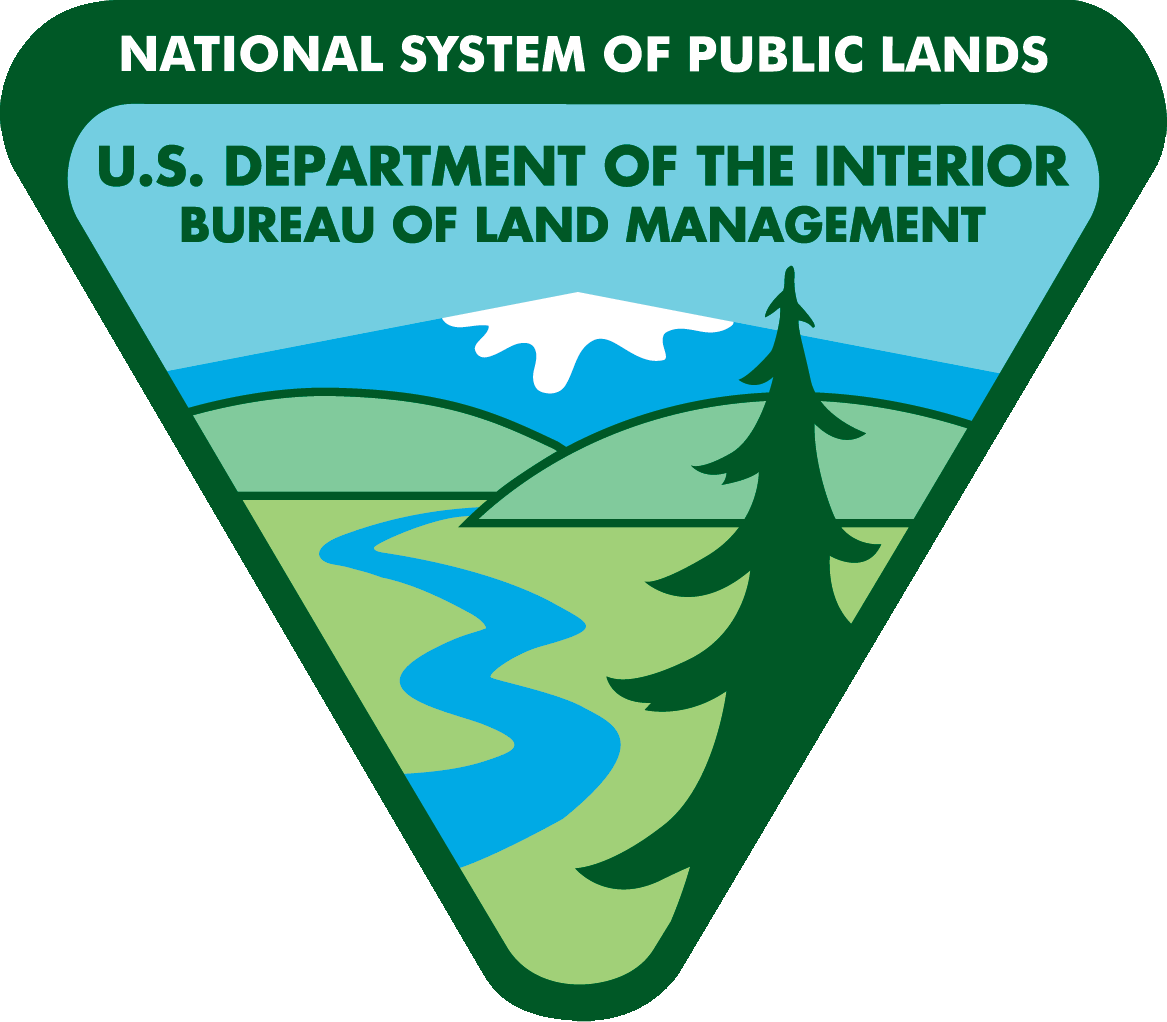 Planning – LUP Process
[Speaker Notes: for realty actions:

ADVANCE

retain public lands in Federal ownership

ADVANCE

designate a right-of-way exclusion area

ADVANCE SLIDE]
Alternatives
Transportation
 close to construction of new roads
 close to motor vehicles
 limit vehicles to designated routes
 close to motor vehicles & limit 	mechanized use to designated 	routes
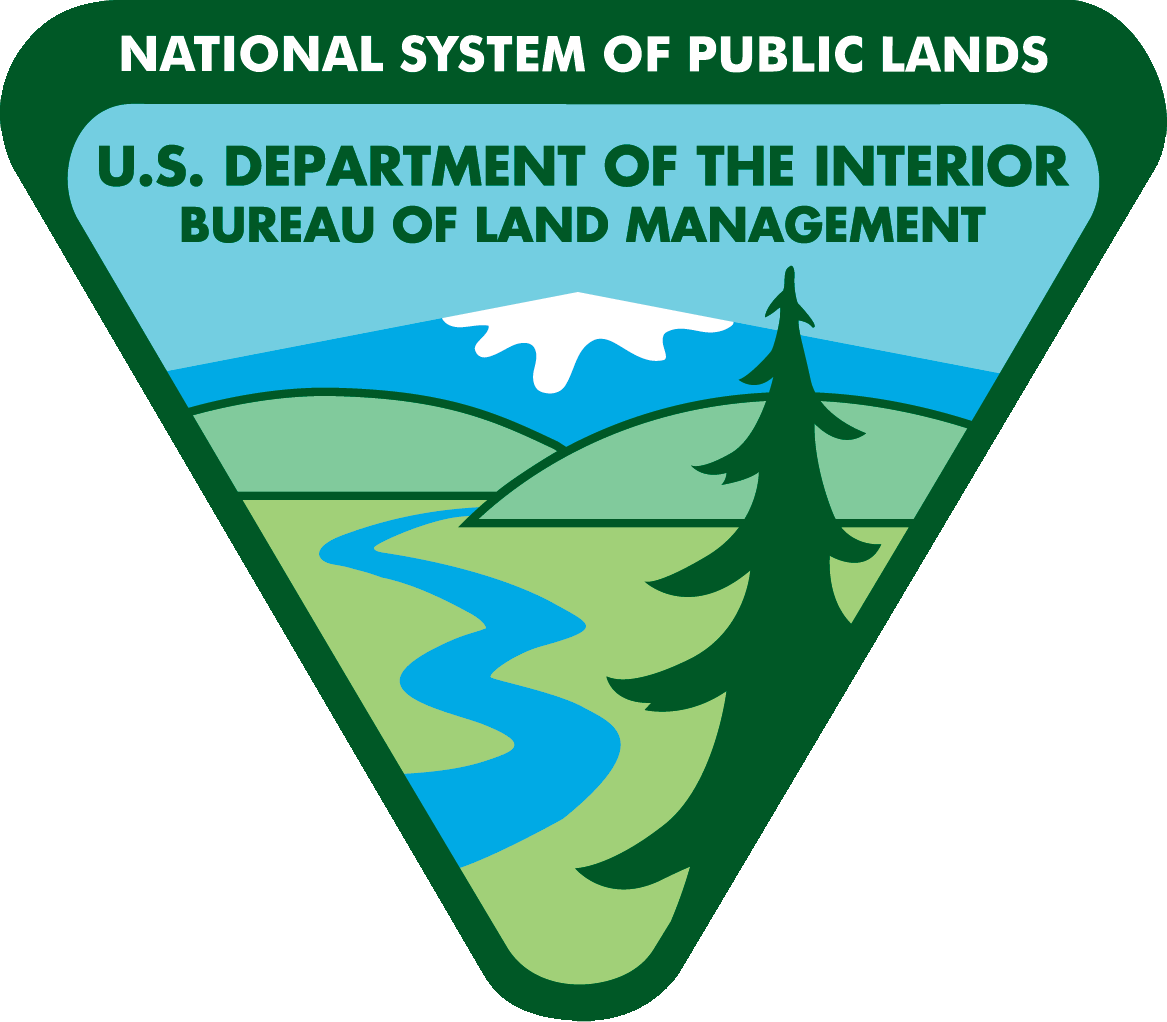 Planning – LUP Process
[Speaker Notes: for transportation decisions:

ADVANCE

close to construction of new roads, of course

ADVANCE

designate as closed to motor vehicle use

ADVANCE

limit motor vehicle use to designated routes

ADVANCE

close to motor vehicle use and limit mechanized use (such as mountain bikes) to designated routes.

(There are a lot of variations here.)

ADVANCE SLIDE]
Alternatives
Other
 exclude (or restrict)
	commercial uses
	other activities
 restrict new structures
	unrelated to preserving WCs
	necessary for allowed uses
 designate VRM Class I or II
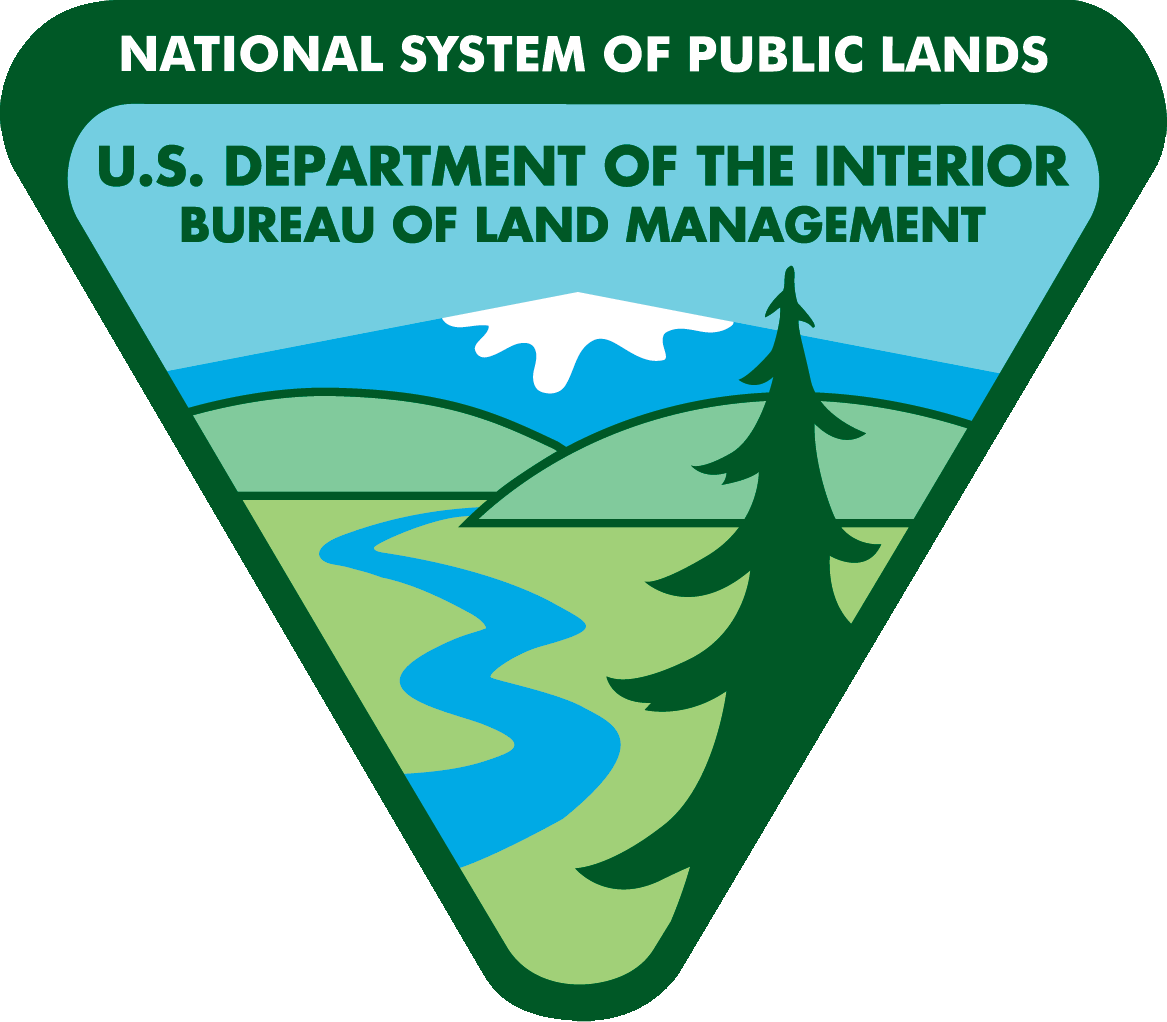 Planning – LUP Process
[Speaker Notes: for examples of decisions on other activities, you could
	
ADVANCE

exclude (or restrict with conditions) for certain commercial uses or other activities (e.g., commercial or personal-use wood-cutting permits) 

ADVANCE

restrict construction of new structures and facilities unrelated to the preservation or enhancement of wilderness characteristics or necessary for the management of uses allowed under the land use plan

ADVANCE

designate as Visual Resource Management Class I or II

ADVANCE SLIDE]
Alternatives
Choose restrictions to protect 			wilderness characteristics
 Honor uses that must be allowed 			by law
 Do not use restrictions greater 			than necessary
 Do not use unnecessary 					restrictions
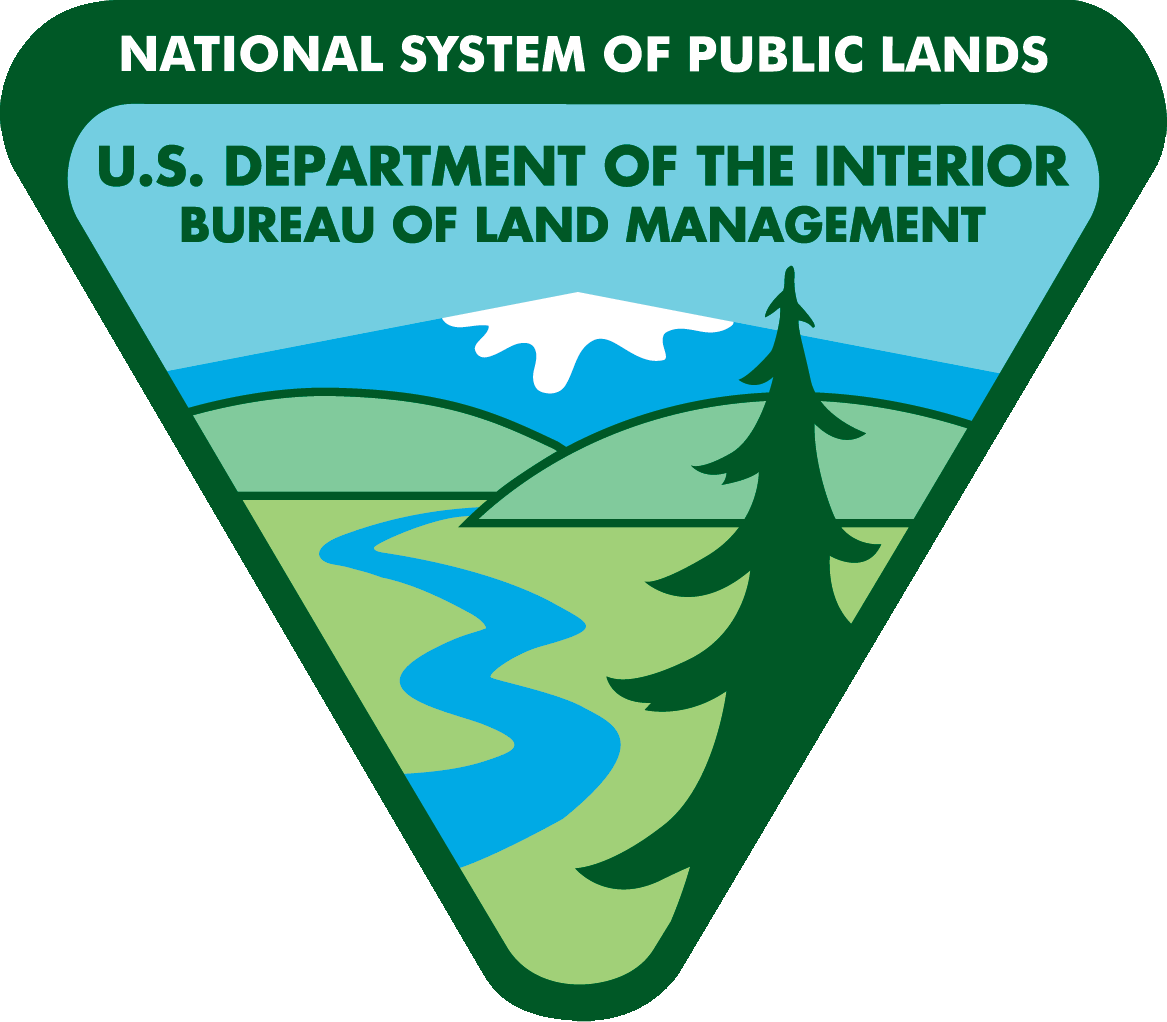 Planning – LUP Process
[Speaker Notes: You can see that a broad spectrum of management constraints is presented here -- and this list is far from comprehensive.  

ADVANCE

Each individual plan will have to choose proscriptions necessary to protect wilderness characteristics -- in at least one alternative – 

ADVANCE

while at the same time honoring uses that must be allowed under law.

ADVANCE

In the formulation of wilderness characteristics protection alternatives, do NOT apply restrictions that are greater than necessary to preserve wilderness characteristics (for instance, prohibiting all structures -- including ones that might enhance wilderness characteristics).  

ADVANCE

And do not apply restrictions that are unnecessary (such as prohibiting commercial timber harvest in an area with no trees!)

ADVANCE SLIDE]
Alternatives
Alaska Alert

ANILCA
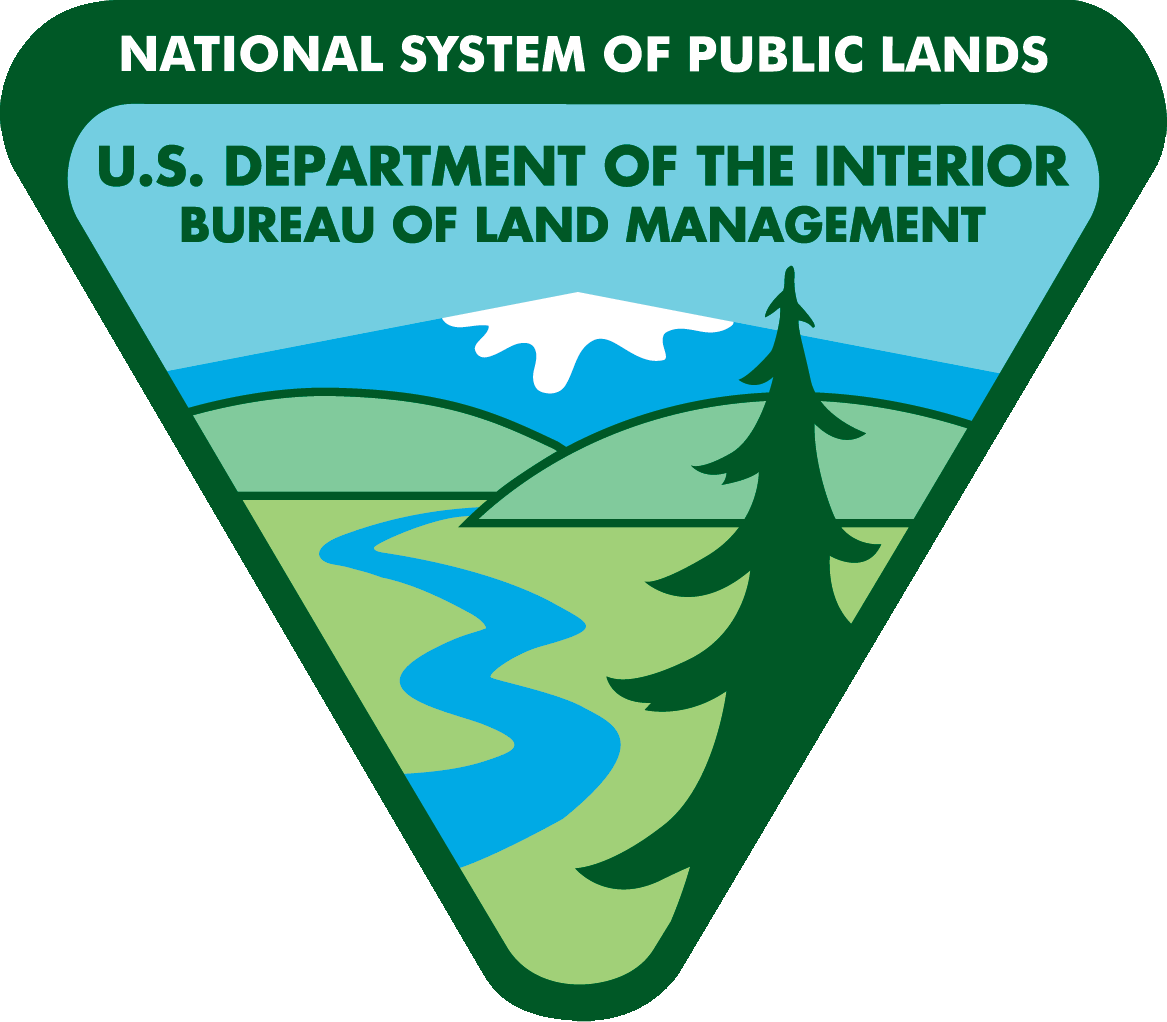 Planning – LUP Process
[Speaker Notes: And a special note for those of you Up North:  in developing management actions and allowable uses for land use plans in Alaska…

ADVANCE

…take into account the relevant management provisions of ANILCA (the Alaska National Interest Lands Conservation Act.) 

ADVANCE SLIDE]
Environmental Consequences
Direct, indirect and cumulative effects of each alternative on LWCs:
 to WCs from protection (or not)
 to other resources
 Effects will vary according to:
 degree of compatibility
 degree of enhancement
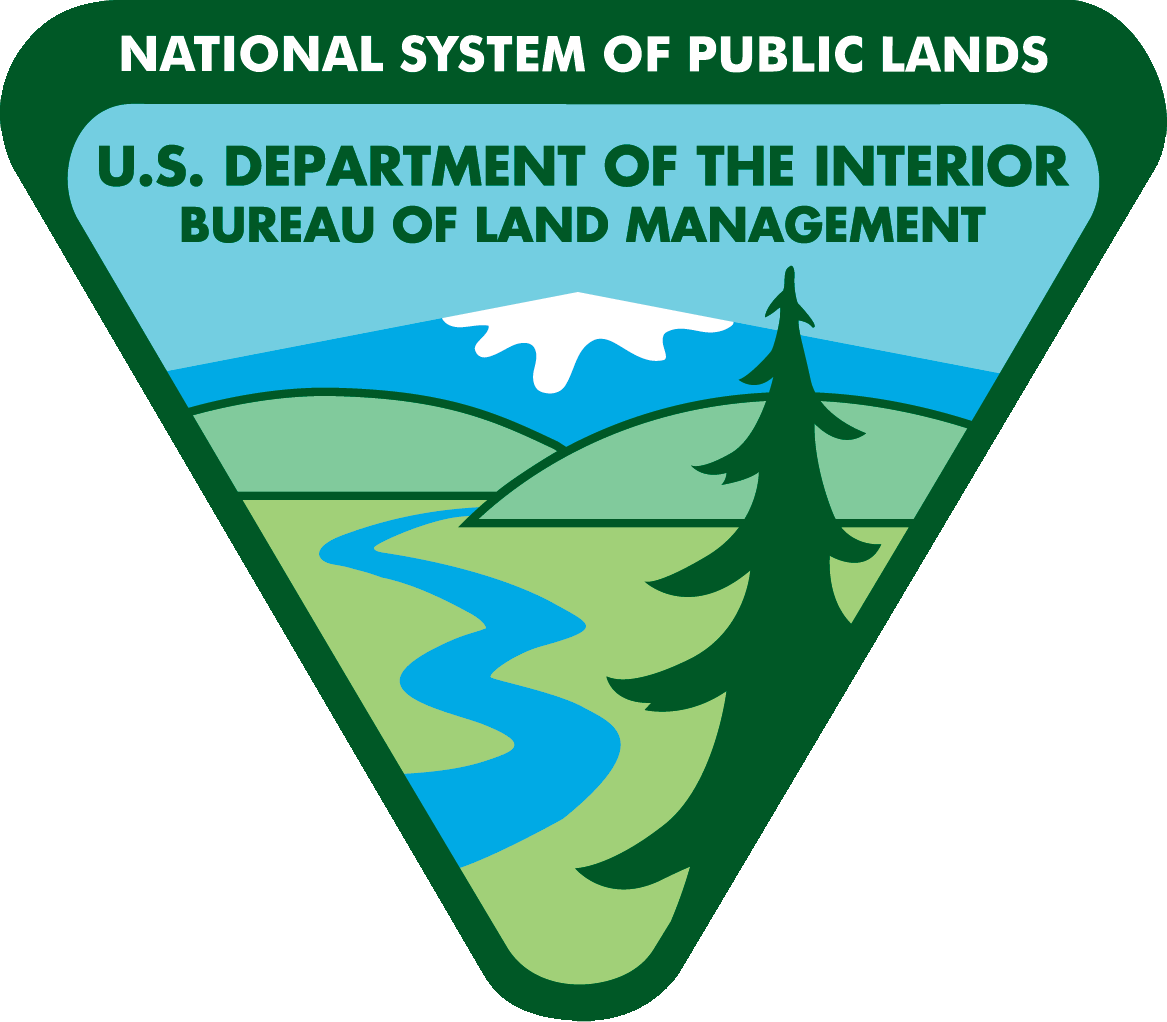 Planning – LUP Process
[Speaker Notes: In the Environmental Consequences section, describe the direct, indirect, and cumulative effects of the various alternatives

ADVANCE

on the lands with wilderness characteristics; 

ADVANCE

include analysis of these effects  from managing to protect (or not) the  wilderness characteristics present on other resources.
 
ADVANCE

Naturally, the extent to which managing to protect the wilderness characteristics affects a particular resource or use will vary from area to area, depending on a number of factors, including:

ADVANCE

the degree to which use or development of the resource is compatible with or conflicts with protection of wilderness characteristics; and 

ADVANCE

the degree to which protection of wilderness characteristics enhances other multiple use benefits on or near the management area.  This would include benefits such as protection of watersheds, wildlife habitat, natural plant communities, cultural resources, scenic quality, and similar natural values -- as well as improved recreational opportunities or other amenity values.

ADVANCE SLIDE]
Final Planning Decision
Consider resources:
 forgone; adversely affected
Benefitting
 Document!
Decision is for life of plan
Not permanent
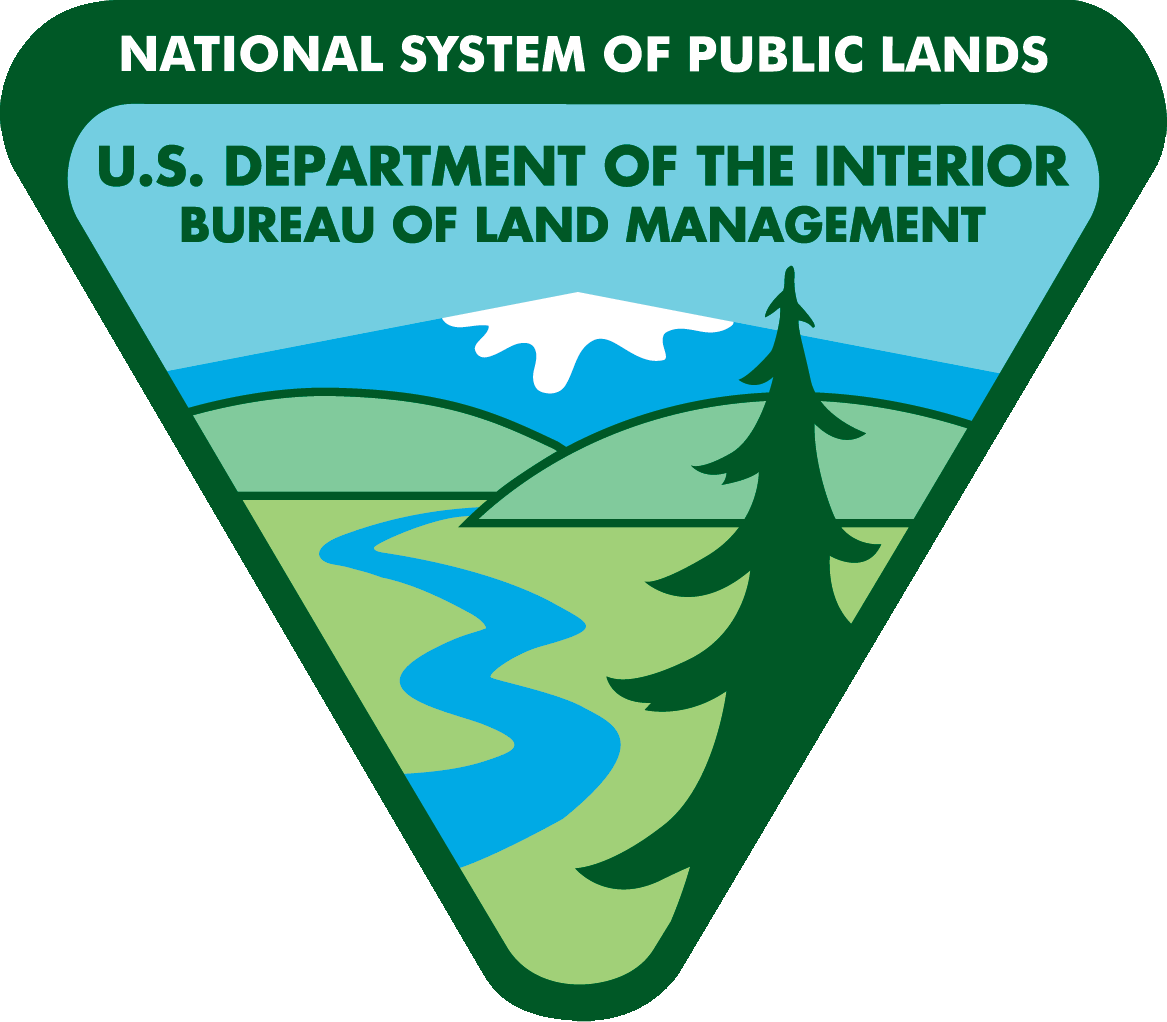 Planning – LUP Process
[Speaker Notes: In making the final planning decision, consider both the resources that would be forgone or adversely affected, and the resources that would benefit under each alternative, as noted in the Environmental Consequences.  

ADVANCE

As with any planning decision, document the reasons for its determination regarding management of lands with wilderness characteristics.
 
ADVANCE

Keep in mind that this is the final answer only for the life of this current land use plan.  Decisions to protect -- or not -- areas with wilderness characteristics can be changed with public input during land use plan amendments or revisions.  So, wilderness characteristics in these areas will be protected as long as they are carried forward in land use plans -- but it's not the "final" answer that Congress provides by wilderness designation.

ADVANCE SLIDE]
Wilderness CharacteristicsGuidance for the BLM
Considering lands with wilderness characteristics
in land use planning:
Land Use Planning Process
End of Module IIIC
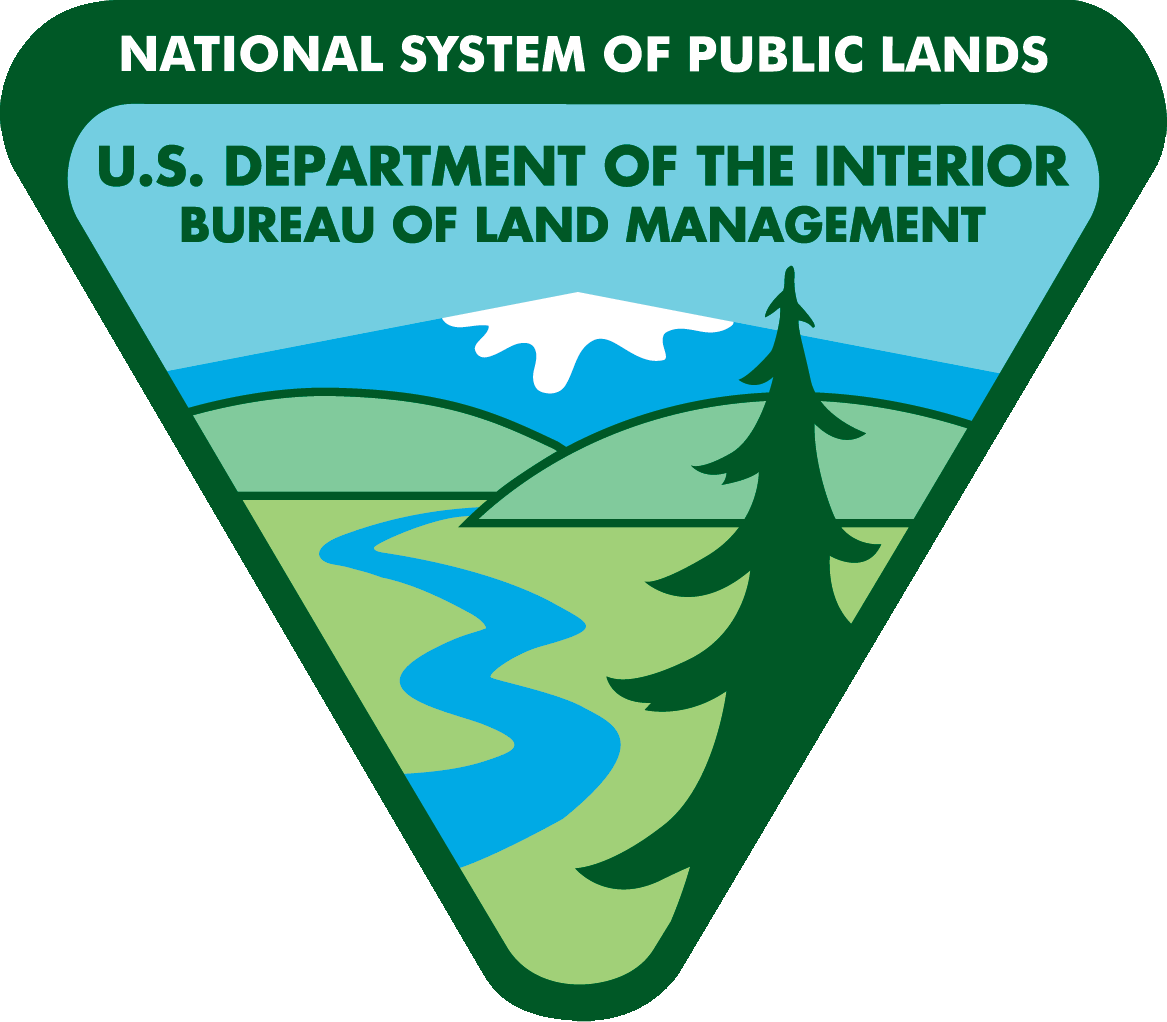 Planning – LUP Process
[Speaker Notes: Well, we've covered how we address wilderness characteristics in land use plans.  There's only one more topic to cover in this training.

ADVANCE SLIDE]